Zajedničko Županijsko stručno vijeće učitelja matematike PGŽ i LSŽ
Rijeka, 23.5.2018.
Dnevni red
„Matematičke šetnje“, Mateja Jurjako, prof., OŠ Frane Petrića, Cres 
Eksperimentalni program kurikularne reforme „Škola za život“, Sanja Janeš, prof., članica Mentorske skupine
"Microsoft Forms: kratki pregled mogućnosti i ideje za primjenu u nastavi", Nenad Trinajstić, prof., OŠ Nikola Tesla, Rijeka 
"Web alati u nastavi matematike", Diego Tich, prof., OŠ Gornja Vežica, Rijeka 
"100 zadataka i matematički rječnik", Snježana Mervcich, prof., OŠ Vežica  i  Vedrana Kutnjak, prof., OŠ Ivanke Trohar, Fužine
Aktualnosti, voditeljice ŽSV
Natjecanja iz matematike
Školsko natjecanje 25.1.2018.
nastupilo 994 učenika PGŽ od 4. do 8. razreda

Županijsko natjecanje 28.2.2018.
pozvano 170 učenika PGŽ od 4. do 8. razreda
Rezultati Županijskog natjecanja PGŽ
4. razred
Rezultati Županijskog natjecanja PGŽ
5. razred





6. razred
Rezultati Županijskog natjecanja PGŽ
7. razred



8. razred
Rezultati Županijskog natjecanja LSŽ
Sudjelovalo 20 učenika od 5. do 7. razreda
4. Razred



5. Razred
Rezultati Županijskog natjecanja LSŽ
6. razred



7. razred
Rezultati Županijskog natjecanja LSŽ
8. razred
Državno natjecanje
Poreč, 12. – 14. travnja 2018.
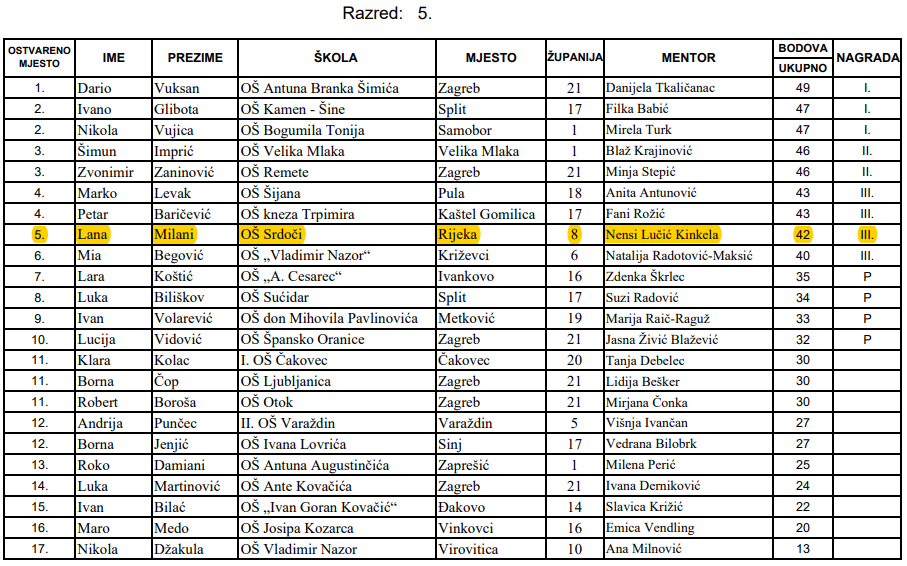 Rezultat:
8. mjesto  -  Pohvaljen
Državno natjecanje
Poreč, 12. – 14. travnja 2018.
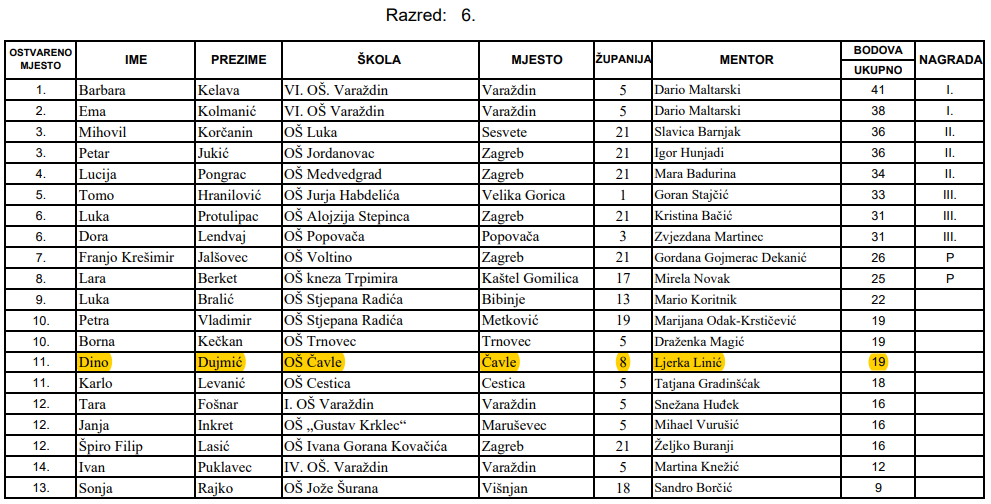 Državno natjecanje
Poreč, 12. – 14. travnja 2018.
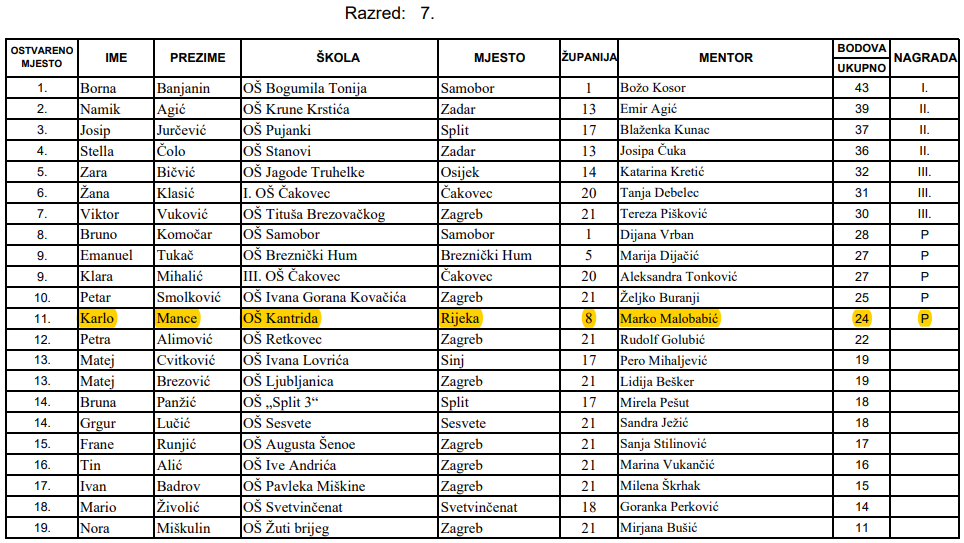 Državno natjecanje
Poreč, 12. – 14. travnja 2018.
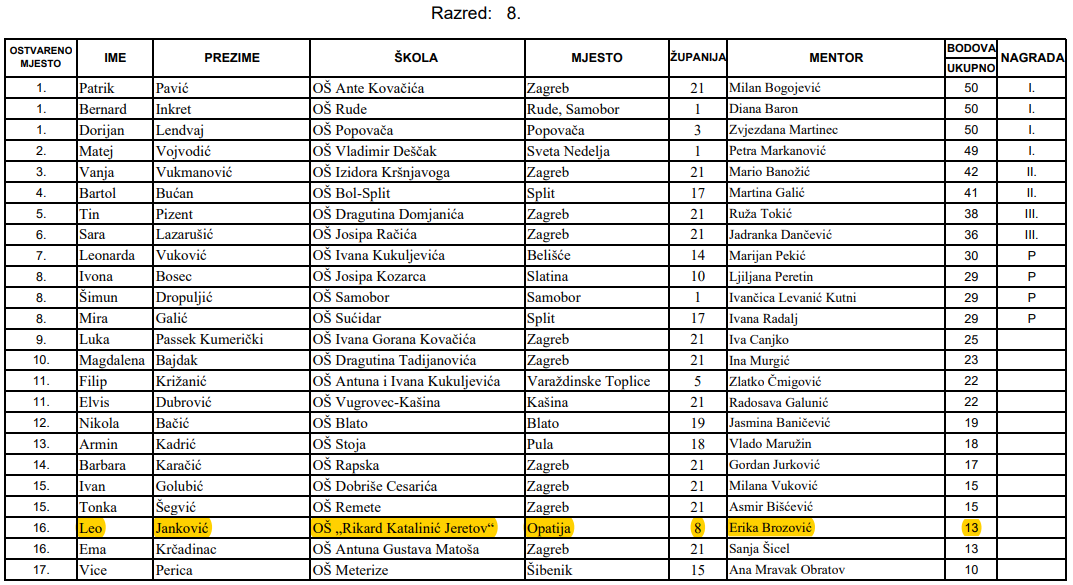 Natjecanje DMF-a u okviru Festivala znanosti 2018.
Tema festivala: „Otkrića”		   od 16.4. – 21.4.2018.

Nagrađeni:

I. nagrada – Parabola, odbojka, Osnovna škola Čavle, 		                           mentorica Ljerka Linić, prof.
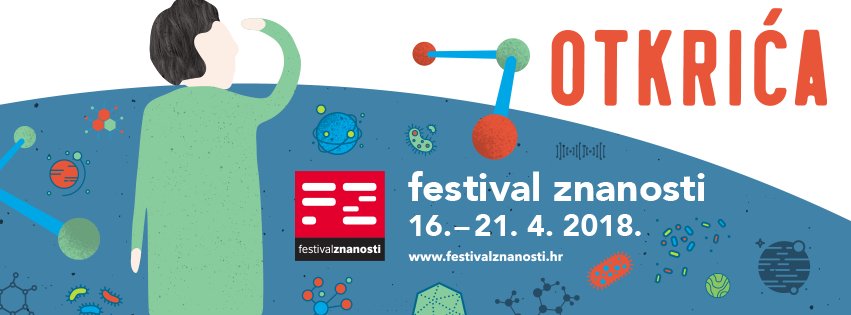 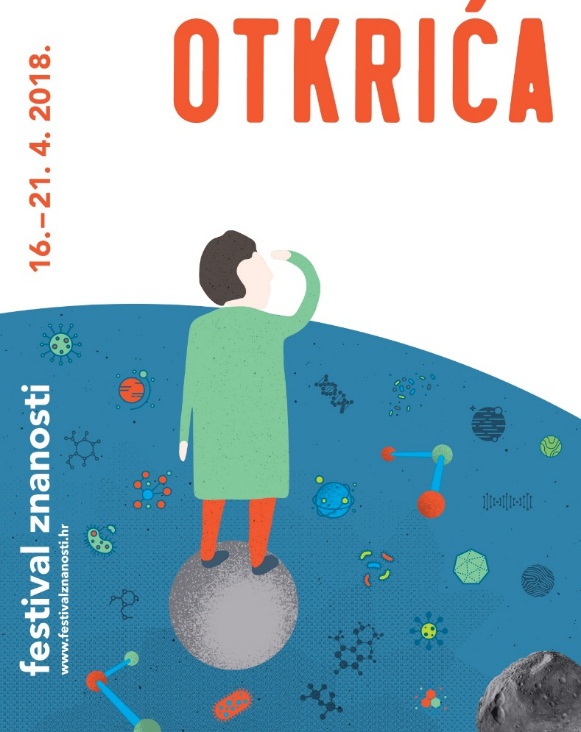 Program Škole za škole u okviru Festivala znanosti 2018.                   Svoje projekte predstavili:
OŠ Čavle: Moć i snaga vode otkrila nam je ...
OŠ Kozala: Električna baterija kroz povijest
OŠ Frane Petrića Cres: Otkriće tektonskih ploča
OŠ Skrad: Neka važna prirodoslovna otkrića
OŠ Kostrena: Umjetna inteligencija – analiza teksta
Natjecanje „Klokan bez granica”
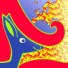 rezultati objavljeni 2.5.2018. na www.matematika.hr
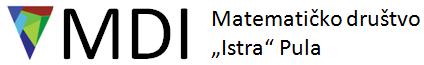 13. Festival matematike u Puli
Ekipno natjecanje „Ekipa 5+”

Rezultati:
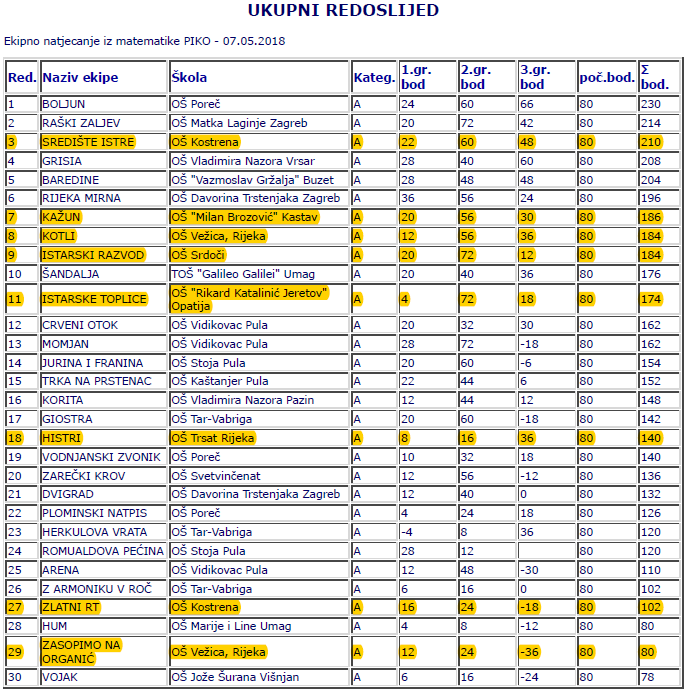 PIKO
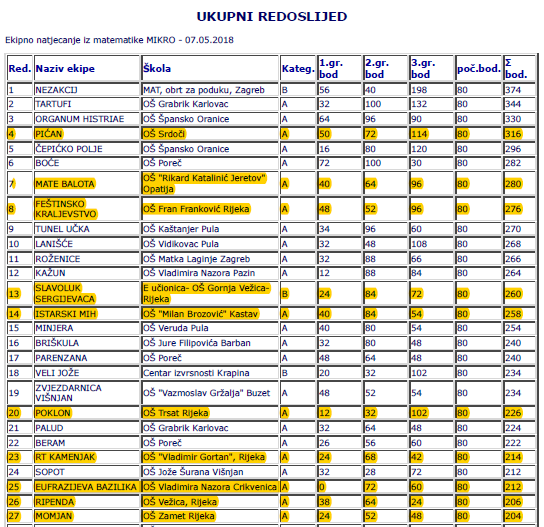 MIKRO
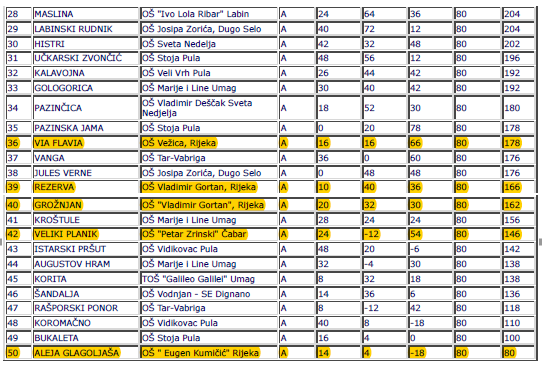 MIKRO
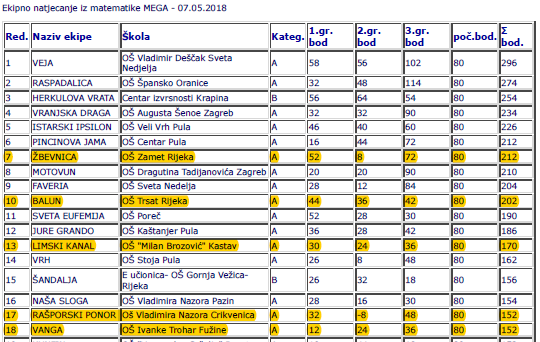 MEGA
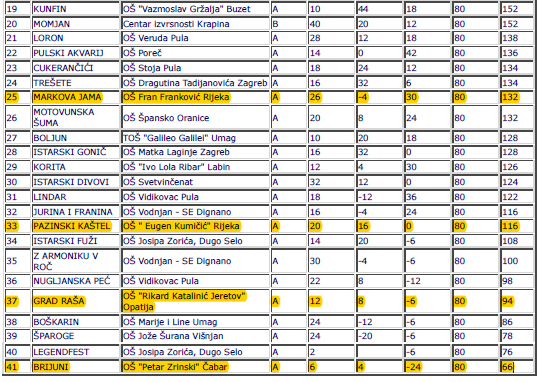 MEGA
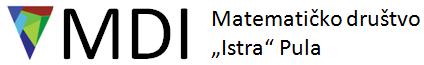 13. Festival matematike 2018.
Smotra projekata „Matematika+“
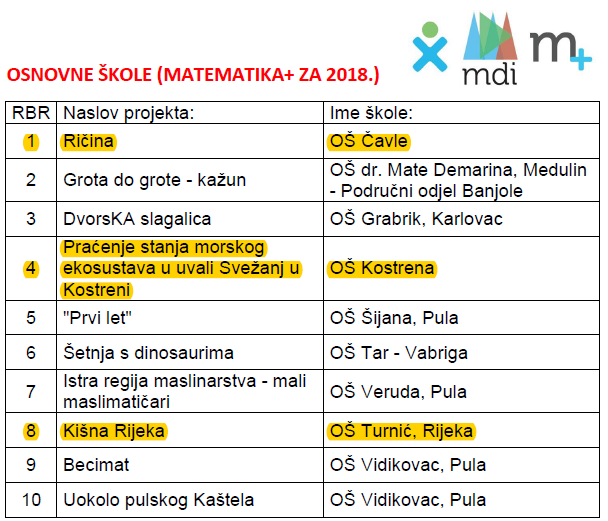 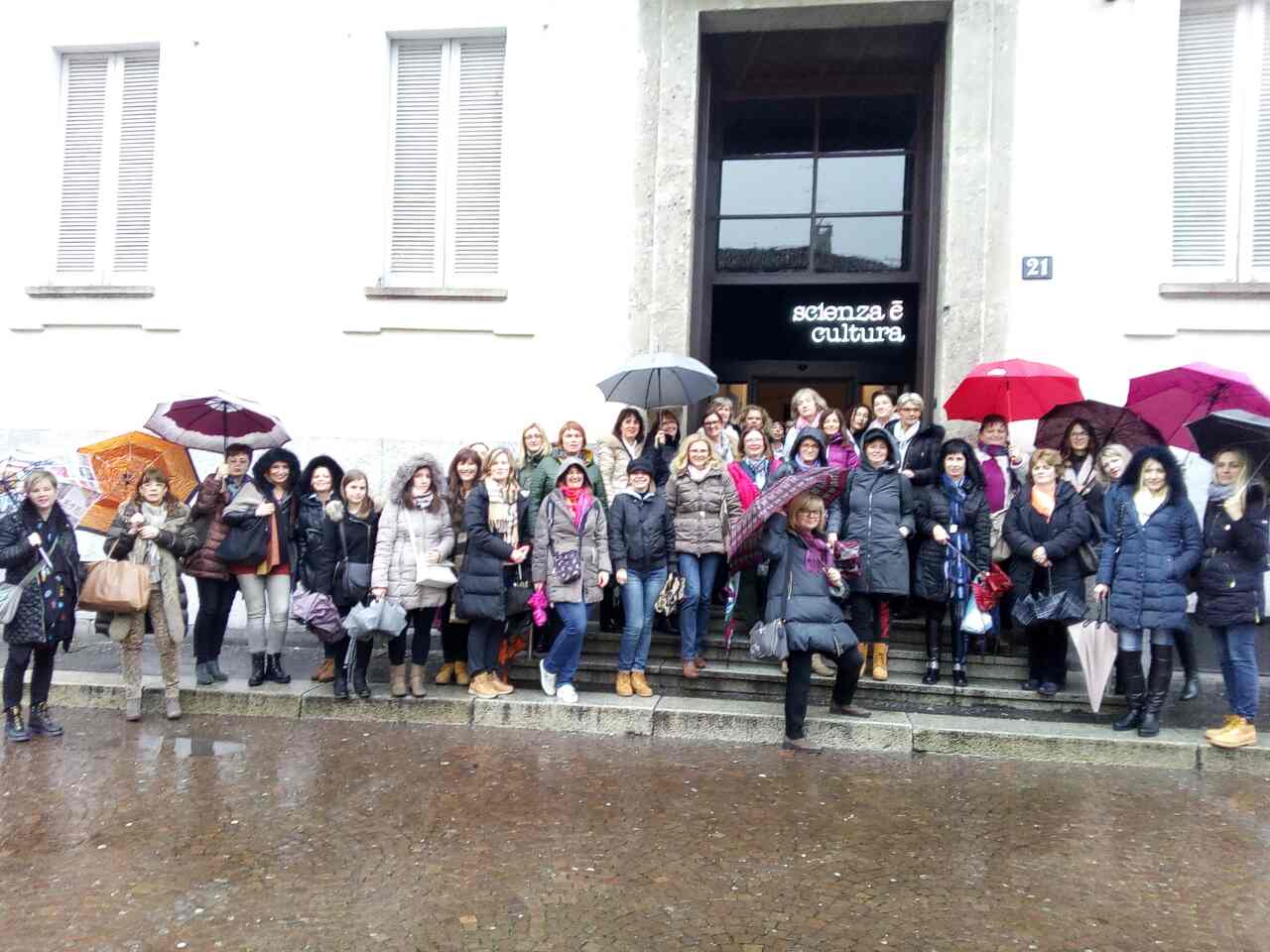 STRUČNA EKSKURZIJA 
 -10. i 11. ožujka 2018.
-razgled Milana, gradića Como na jezeru Como te odlazak u Lugano u Švicarskoj
-posjet Museo Nazionale della
  Scienza e tecnologia
 "Leonardo da Vinci„u Milanu
Najavljeni stručni skupovi
8. kongres nastavnika matematike RH „Inovativnost i kreativnost u nastavi matematike” - državni skup za učitelje i nastavnike matematike, Zagreb, od 3.7. do 5.7.2018. (HMD)
    
„Inovativna nastava matematike” – državni skup za učitelje i nastavnike matematike,  Osijek, od 30.8. do 31.8.2018. (Odjel za matematiku Sveučilišta u Osijeku i AZOO)
http://zsv-mat.skole.hr/
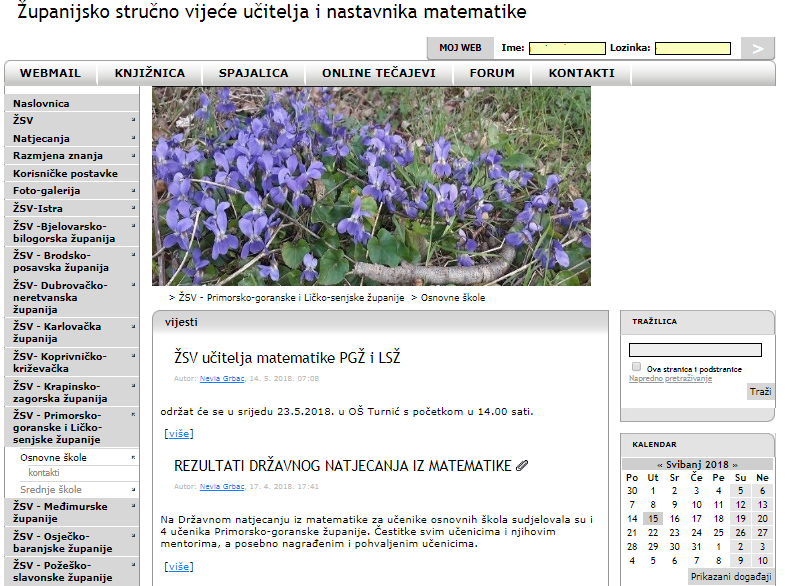 Sv. Martin na Muri Državni skup voditelja županijskih vijeća 3. travanj 2018. g
ELEMENTI OCJENJIVANJA- zaključci s rasprave
usaglašeni su elementi vrednovanja (ocjenjivanja) koji će se koristiti u svim osnovnim i srednjim školama od školske godine 2018./2019. godine
Usaglašavanje o elementima ocjenjivanja doneseno je u skladu sa mišljenjem struke prema čl. 3 Pravilnika o načinima, postupcima i elementima vrednovanja učenika u osnovnoj i srednjoj školi
U raspravi je sudjelovalo 62 voditelja i viši savjetnici Agencije za odgoj i obrazovanje Vesko Nikolaus, Neda Lesar, Draženka Kovačević, Jelena Noskov i Antonela Czwyk Marić.
ELEMENTI OCJENJIVANJA
Usvojenost nastavnih sadržaja
Obvezni
Primjena znanja
Obvezni
Kultura rada 
Samostalnost i odgovornost
Suradnja u nastavnom procesu 
Samostalnost u radu 
Matematička komunikacija i kultura rada
Samostalnost u radu i suradnja u 
nastavnom procesu
Neobvezni
 
(može se izabrati
 prema 
potrebama 
ali uskladiti 
po školskim 
aktivima)
Napomena za tiskani dnevnik
u tiskanim dnevnicima/imenicima ne korigirati tiskani element ocjenjivanja sa naznačena tri oblika vrednovanja (osim ukoliko se ne dobiju posebne upute od MZOS)
U tim školama koristit će se tiskani JEDAN element ocjenjivanja „Usvojenost, razumijevanje i primjena programskih sadržaja“. Usmeno, pisano i domaći uradak su oblici vrednovanja.
Kriteriji ocjenjivanja
Za svaki navedeni element ocjenjivanja školski aktivi MORAJU razraditi kriterije ocjenjivanja prema ishodima (za cijelu skalu ocjena do 5). Isti će se uskladiti na županijskom te na državnom nivou u dogovoru sa višim savjetnicima
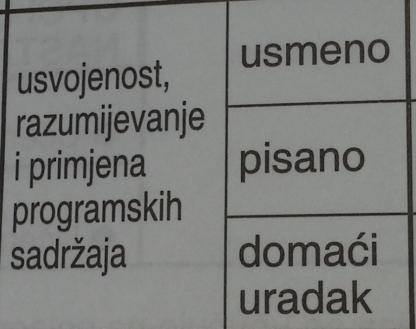 Bilten E učionice
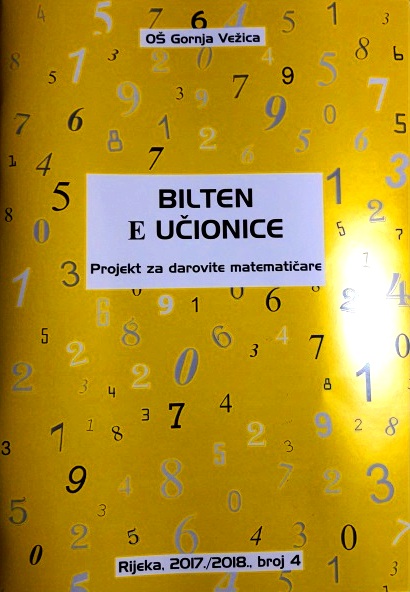 4 Biltena
2 Zbirke zadataka
Sadržaj 1. dio
Sadržaj 2. dio
HVALA NA PAŽNJI!